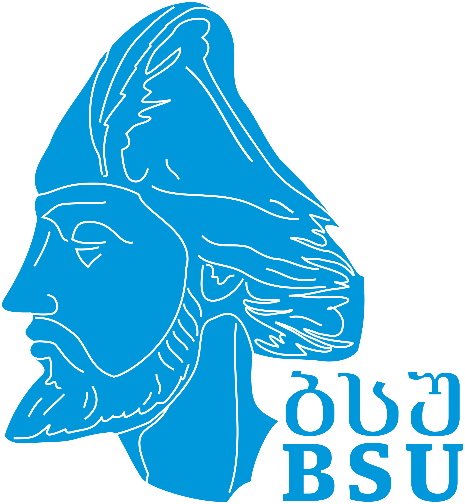 Batumi Shota Rustaveli State University
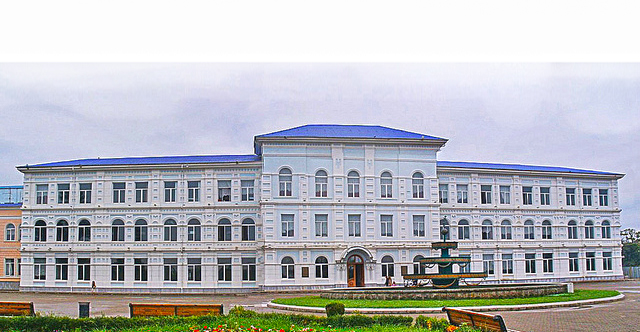 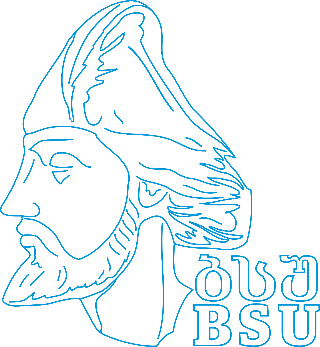 City: Batumi 
Country: Georgia
Batumi Shota Rustaveli State University
Agenda
Credit system used at the institution
Alignment with the Bologna Process
Use of ECTS
Administration structure supporting student mobility
Student mobility process
Credit transfer process
Grade conversion process
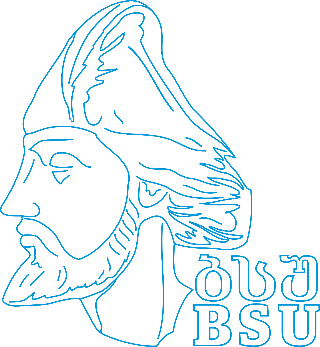 Batumi Shota Rustaveli State University
Credit system used at the institution
All authorized HEIs apply Credit System By Law of Geogia (“On credit calculation of the Higher Educational programs”, ordinance of Ministry of Education and Sciences of Georgia, No3; January 5, 2007)
ECTS is student oriented system that is based on learning outcomes and learning process transparency. It aims to facilitate planning of  educational components, recognition of knowledge, skills and competences as well as students mobility process.
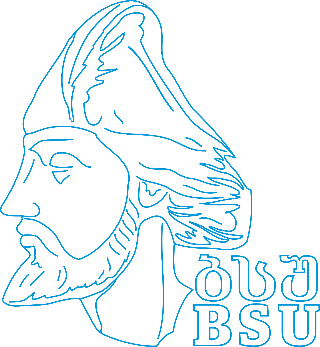 Batumi Shota Rustaveli State University
Use of ECTS
One credit (ECTS) equals 25-30 hours of students’ learning activity and includes both contact and individual hours. 
Credit distribution between various learning components should be based on the real evaluation of the load of the students of an average academic achievement. That is necessary to achieve the defined leaning outcome for each component. The correctness of the credits distribution should be verified via collection and analysis of full information about the real load of the student. Both academic/teaching staff and student should participate in this process.
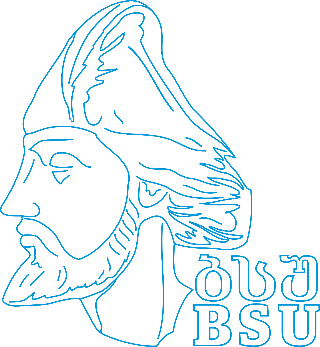 Batumi Shota Rustaveli State University
Use of ECTS
One academic year comprises 60 (ECTS) Credits. 
Considering the individual peculiarities of the Higher educational program or/and student, it is permissible the annual learning load of the student to be more or less 60 credits; However, it is not permitted the annual learning load to exceed 75 (ECTS) credits.

Bachelor program – 240 credits 
Master program – 120 credits
Doctoral  program – 180 credits
One cycle medical program – 360 crwdits
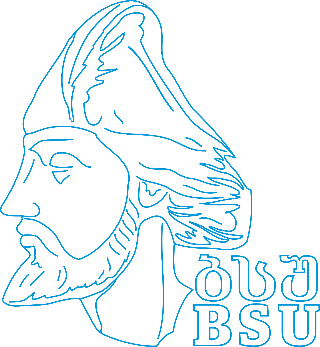 Batumi Shota Rustaveli State University
Use of ECTS
Student Evaluation 
The achievement of the leaning outcome of the student is assessed in each component of the program via mid and final evaluation. 
Evaluation component, method and criteria should be adequate to the component defined by the educational program and to the evaluation of the learning outcome to be achieved.
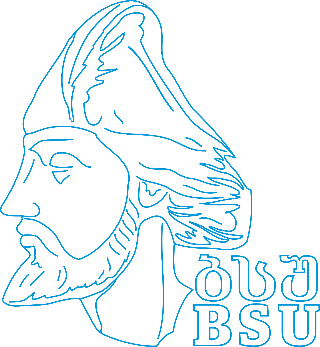 Batumi Shota Rustaveli State University
Administration structure supporting student mobility
At University level
Program leader + program team
Quality assurance service
International relations office of BSU (IRO)
Faculty dean 

At the National level
NEO  (National Erasmus office  of Georgia ) 
Quality development National Center
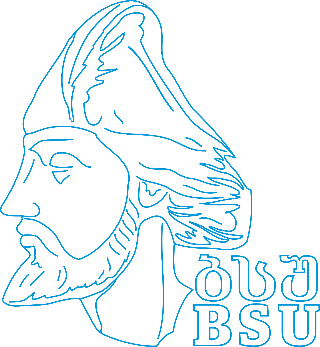 Batumi Shota Rustaveli State University
Student mobility process
Types of mobility 
Mobility within the same university (the student changes the educational program) 
Mobility between the HEIs within the country (the student changes the HEI and/or educational program) 
Mobility in the foreign partner HEI
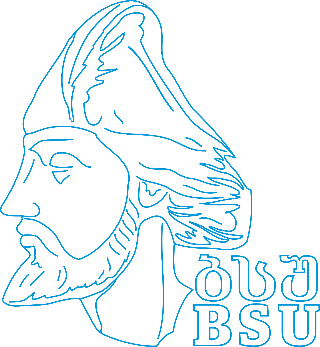 Batumi Shota Rustaveli State University
Credit transfer process
Credit transfer process is closely connected with comparison and compatibility determination process of the program components (learning courses). Obtained credits are recognized in case they are compatible with the learning outcomes. 

Educational programs allow to recognize some courses as well as elective courses stipulated under the program
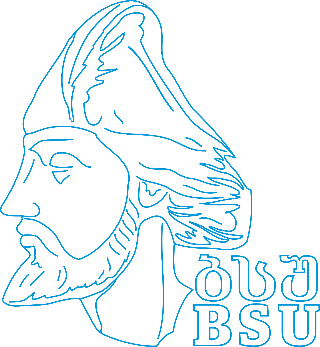 Batumi Shota Rustaveli State University
Grade conversion process
The assessment criteria allows: 
A) five positive assessments: 
(A) excellent – 91-100 points; 
(B) very good - 81-90 points;
(C) good- 71-80 points; 
(D) satisfactory -61-70 points;
 (E) enough – 51-60 points.
B) two negative assessments: 
(FX) didn't’t pass – 41-50 p. that means that the students requires more time to pass the exam and he/she is given another change to pass the exam;
(F) failed – 40 p. that means that student has to take the course again.
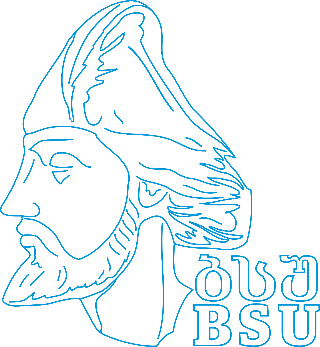 Batumi Shota Rustaveli State University
Grade conversion process
GPA of students/graduates is also applied at BSU. 
0- 50 points  - 0; 51- 61 points  - 1.55; 61- 71points - 2.16; 71- 81-points - 2.77; 81- 91-points - 3.38;  91-100 points - 4;
𝐺𝑃𝐴 = 𝛴 (𝐺𝑃 ∙ 𝐶𝑅)/𝛴 𝐶𝑅 
𝐺𝑃- coeficient of  received points in each unit;   𝐶𝑅 - number of credits of unit (study course/module). 

This approach facilitates the recognition procedure of the education received abroad.
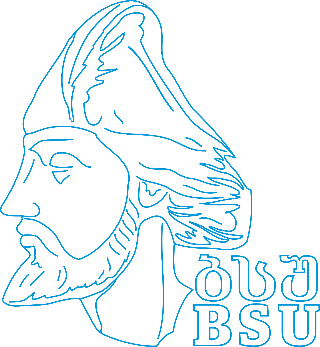 Batumi Shota Rustaveli State University
Thank you for your attention
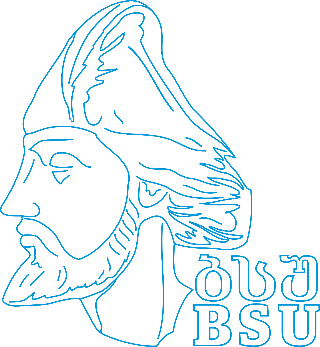 Batumi Shota Rustaveli State University